Caring About Code Quality
Tamas Korozsi
2015
ME
The Book
Clean Code: A Handbook of Agile Software Craftsmanship
by Robert C. Martin
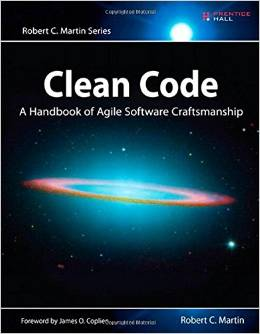 What is Clean Code?
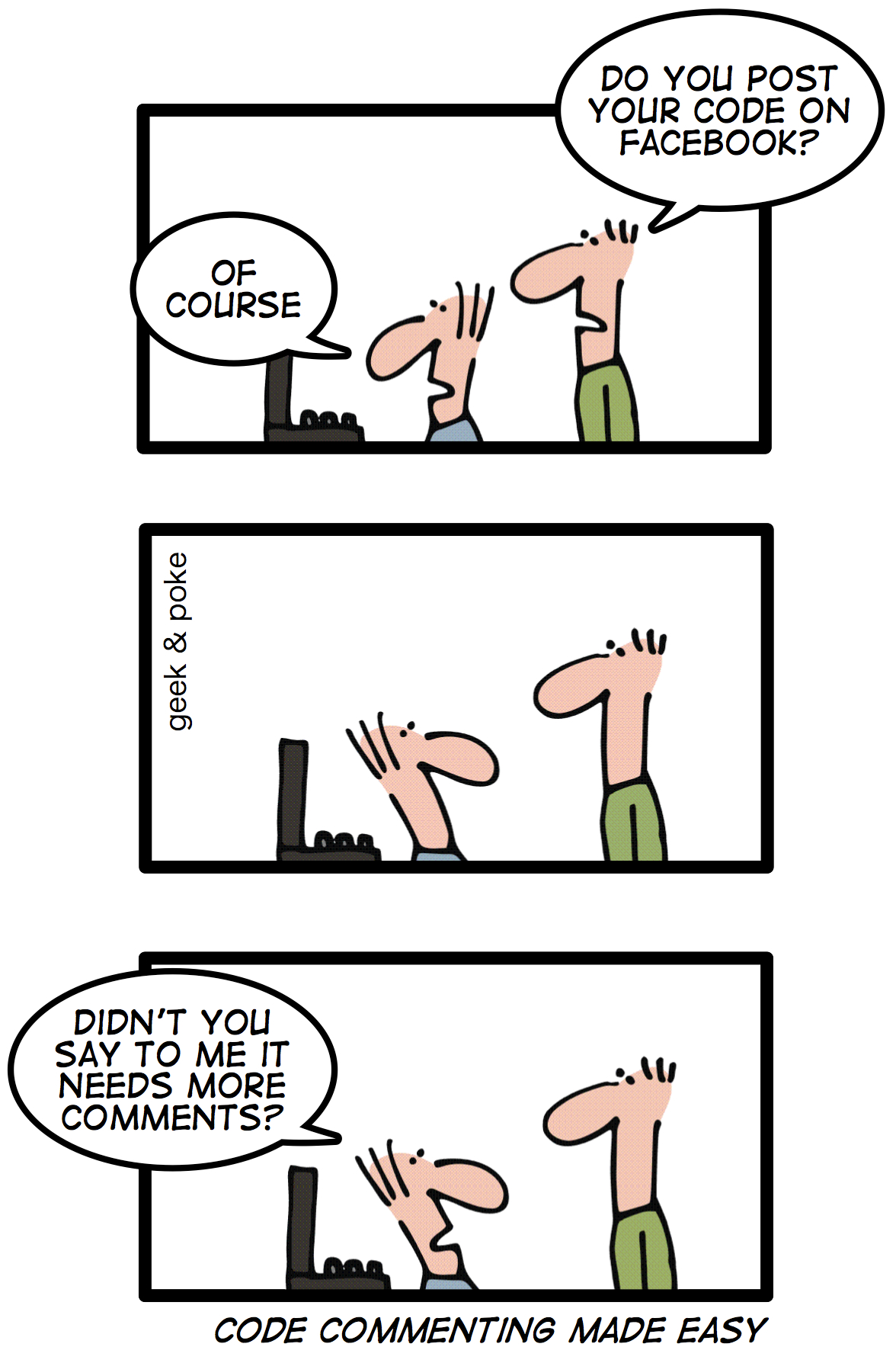 Is it easy to understand?
Does it work?
Is it clever?
Is it short?
Is it esthetic?
Is it testable?
Is it well-structured?
Does it scale?
Is it object-oriented?
Does it have explanatory comments?
Is it maintainable?
What is Clean Code after all?
Focused
Single-minded attitude
Undistracted and unpolluted
Readable, simple and direct
Compact and literate
Contains only what is necessary
Makes it easy for other developers to enhance it
Tests should be also clean
Looks like it’s author cares
Contains no duplicates
Foundations are established on tiny abstractions
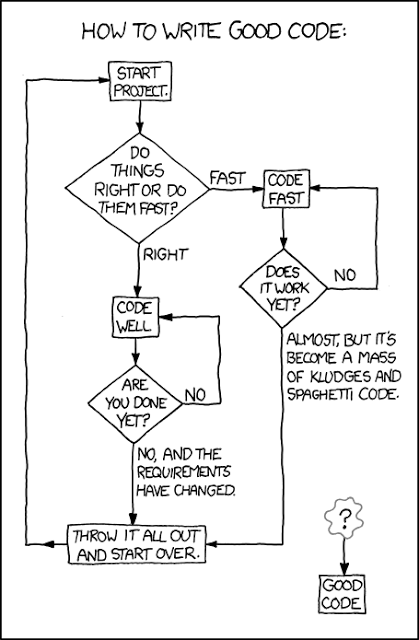 The need for measurement
Subjective
If you can’t measure, you can’t improve
Identify what matters
Defend and justify decisions.
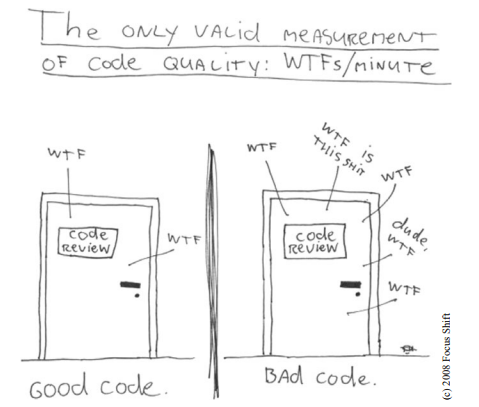 Cyclomatic complexity
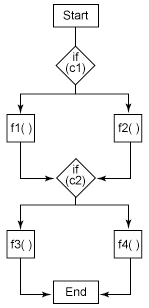 Upper bound for the number of test cases that are necessary to achieve a complete branch coverage
Lower bound for the number of paths through the control flow graph
Desirable value: below 10
public void foo() {
	if (c1) {
		f1();
	} else {
		f2();
	}
	if (c2) {
		f3();
	} else {
		f4();
	}
}
Cyclomatic complexity: 3
The Boy Scout Rule
Always leave the campground cleaner than you found it.
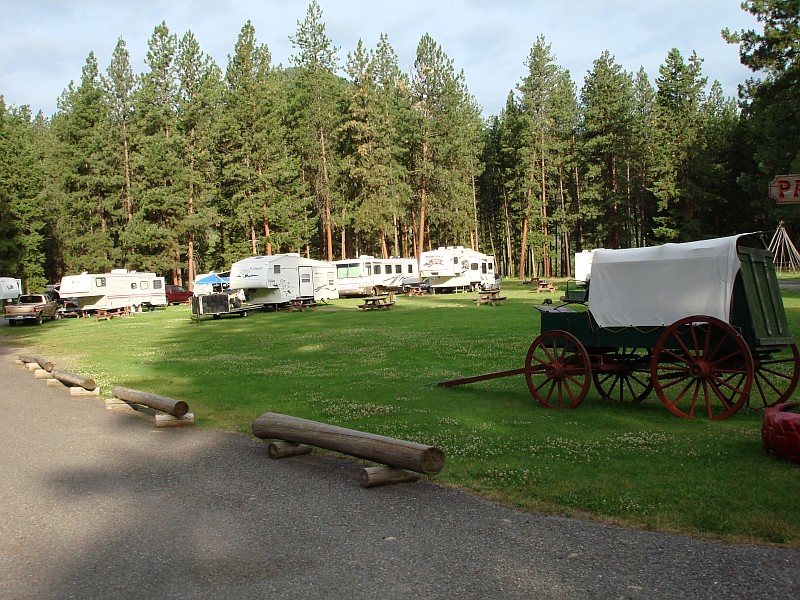 Broken Window Theory
Came from city crime researchers
A broken window will trigger a building into a smashed and abandoned derelict
So does the software
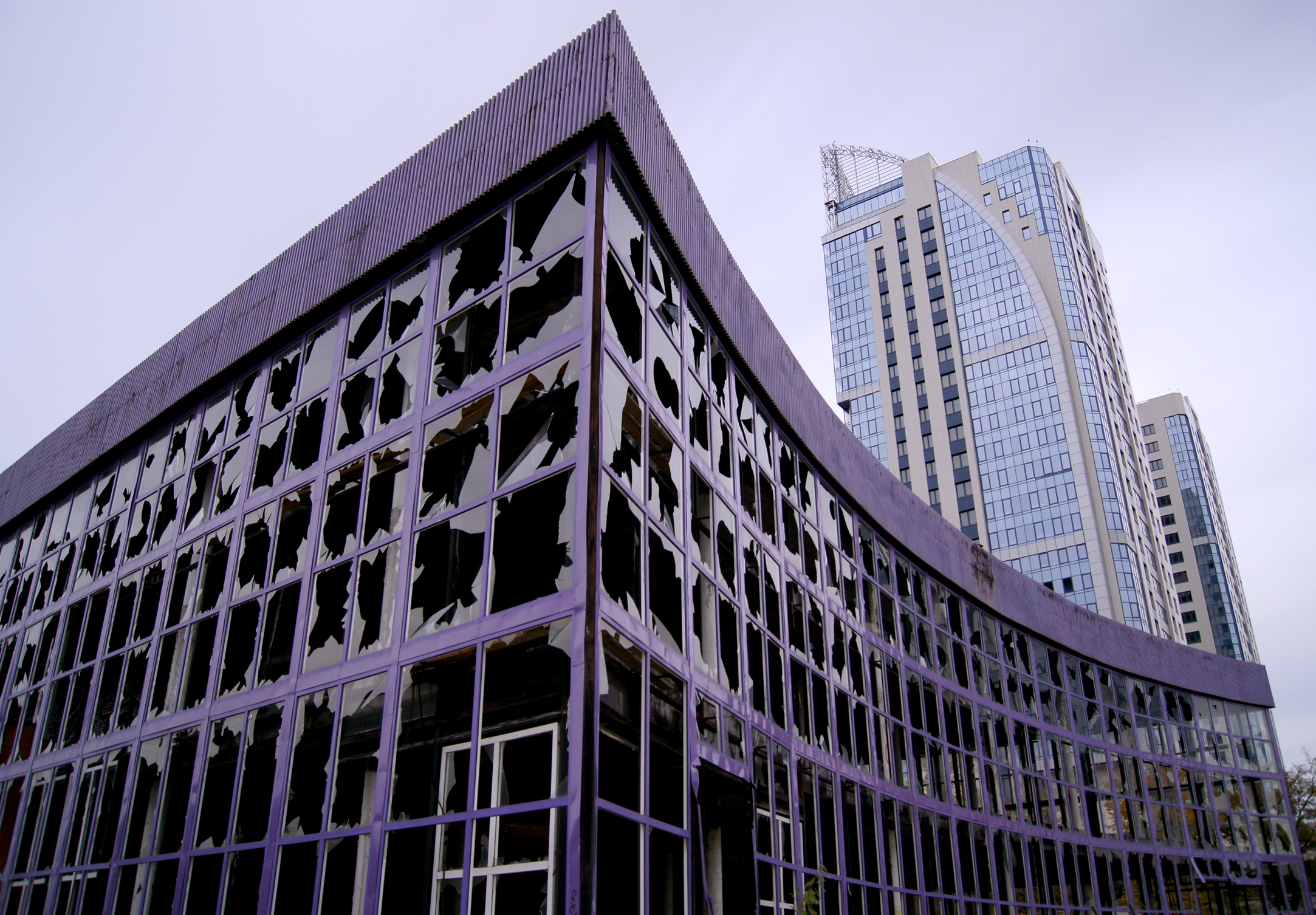 Composed method example
public void add(Object element) {
	if (!readOnly) {
		int newSize = size + 1;
		if (newSize > elements.length) {
			Object[] newElements = new Object[elements.length + 10];
			for (int index = 0; index < size; index++) {
				newElements[index] = elements[index];
				elements = newElements;
			}
		}
		elements[size++] = element;
	}
}
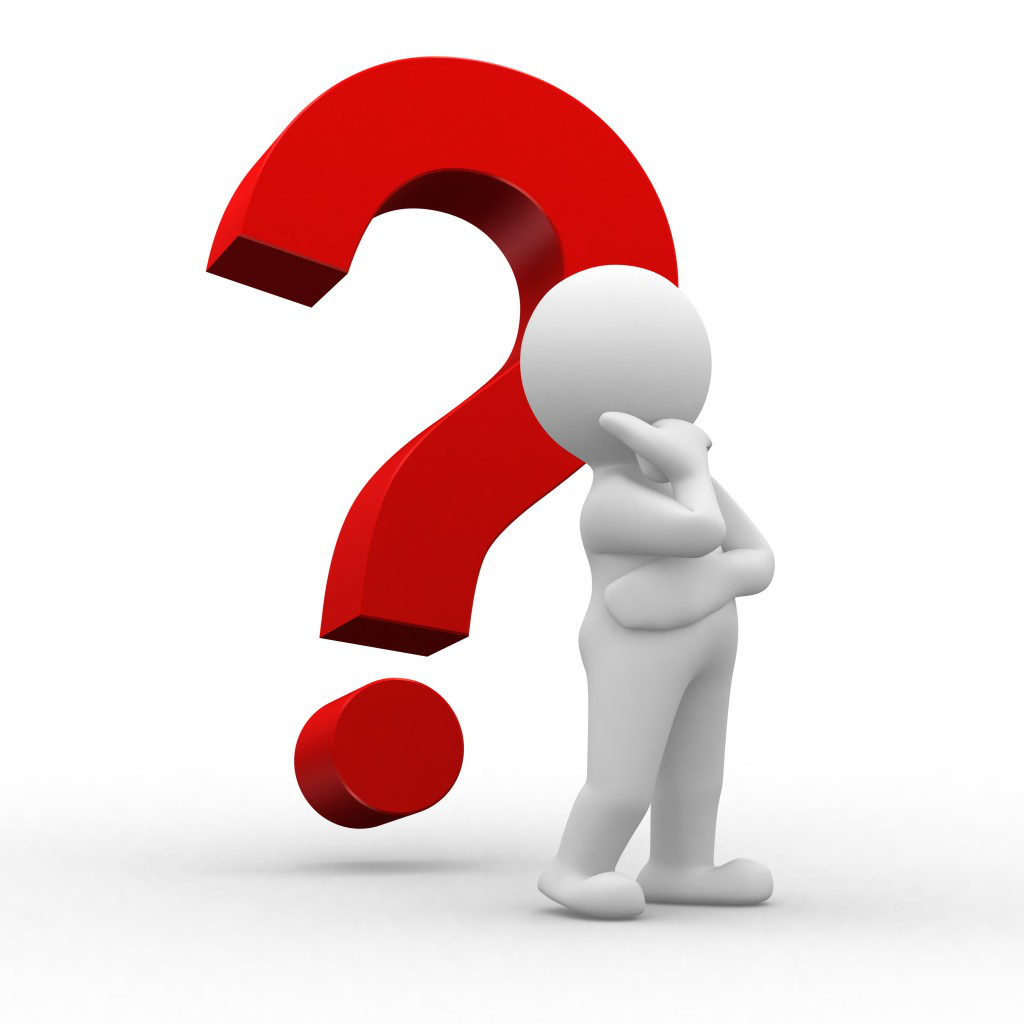 Implementation patterns
Composed method pattern by Kent Beck
Divide your program into methods that perform one identifiable task
Keep all of the operation in a method at a same level of abstraction
This will naturally result in programs with many small methods, each few lines long.
Composed method example
public void add(Object element) {
	if (!isReadOnly()) {
		if (atCapacity()) {
			grow();
		}
		addElement(element);
	}
}
Advantages of Unit tests
Instant feedback
Allows you to make changes to code quickly
Help you understand the design of the code you are working on
Writing testable code helps to achieve better code quality
Unit tests are a form of sample code
Test-first forces you to plan before you code
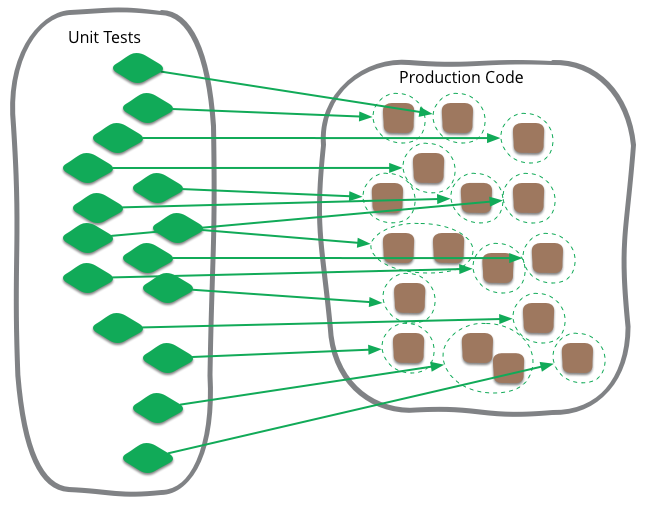 Unit tests collaborator isolation
Whether the unit you're testing should be isolated from its collaborators

Mockist approach
Isolate from dependencies
More flexible in what you can test

Classic approach
No attempt to isolate unless communicating with the collaborator is awkward
Less brittle tests
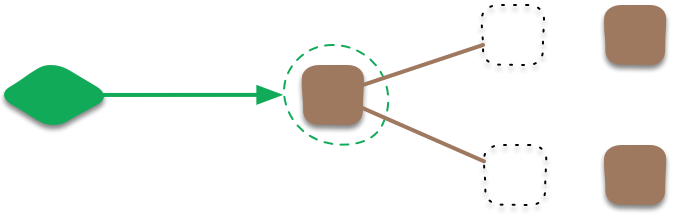 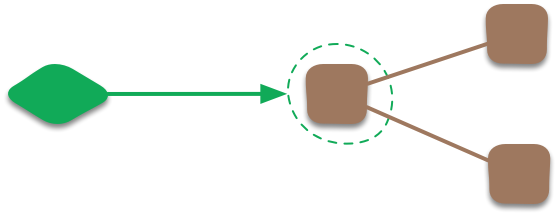 C.R.A.P. metric
Rube Goldberg Machines
Don’t build complex machines
Don’t build frameworks
Make the software so simple that there are obviously no deficiencies
Keep it simple, stupid (KISS)
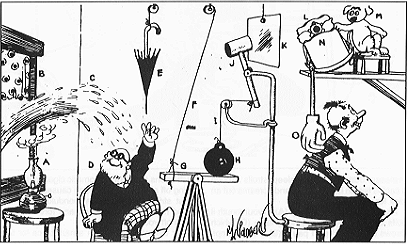 Angry monkeys experiment
Avoid Cargo cult programming
Question authority
Accept feedback and give feedback
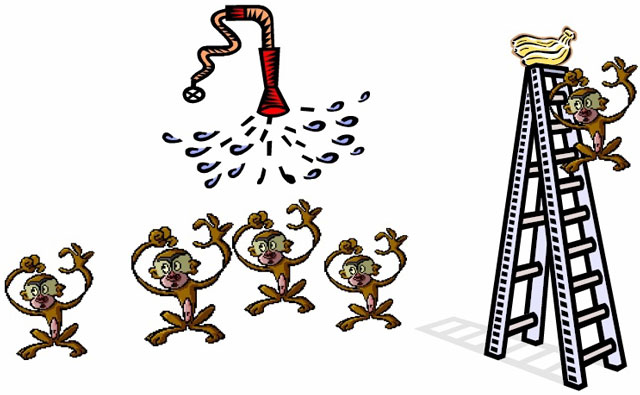 EPAM Academy
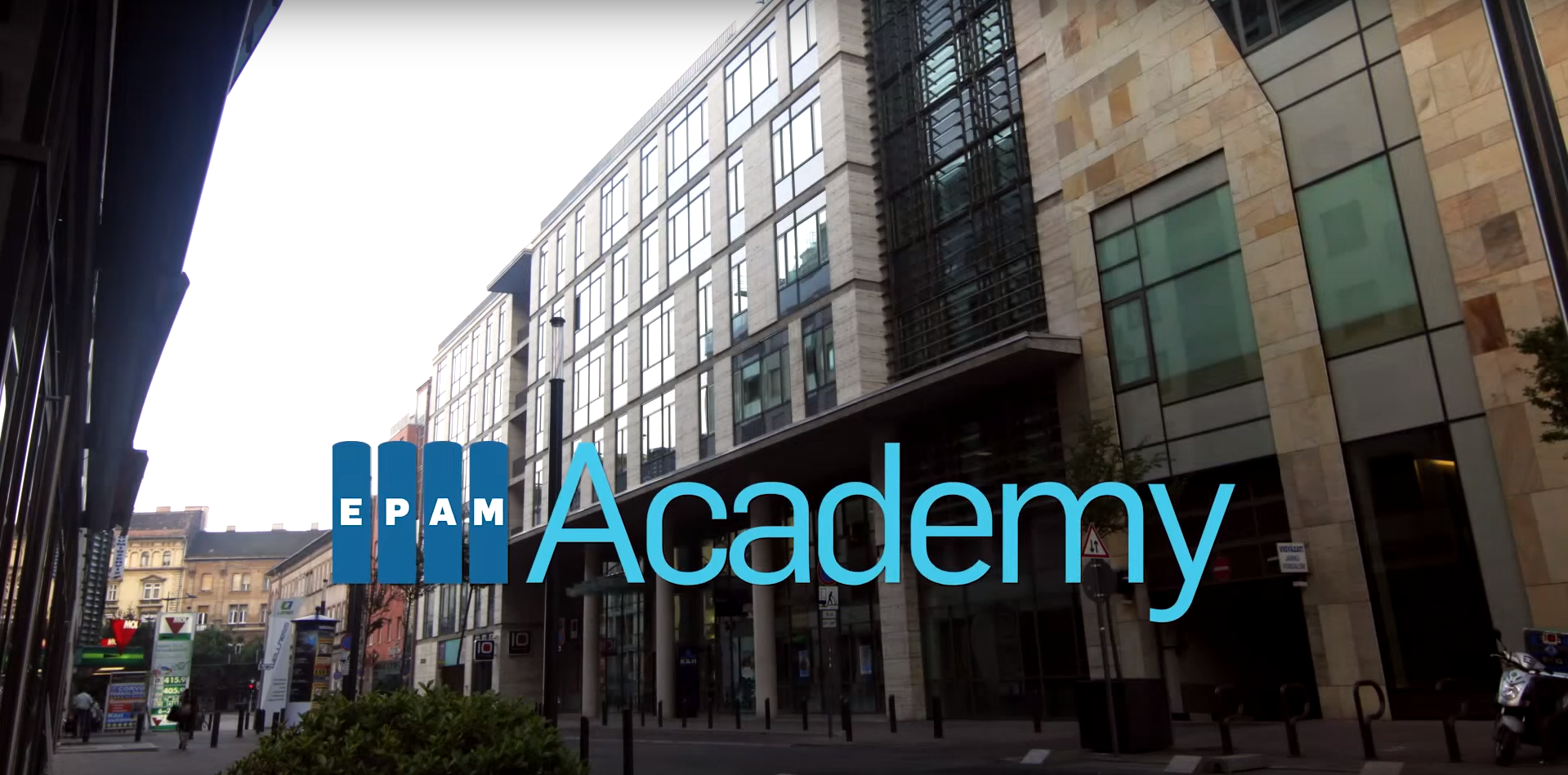 Aniko_b
QUESTIONS?
Thank you for attention!
Tamas_KOROZSI@EPAM.COM